iscwsa.net Webmaster Update
philip.harbidge@pathcontrol.com
Phil Harbidge Presenter
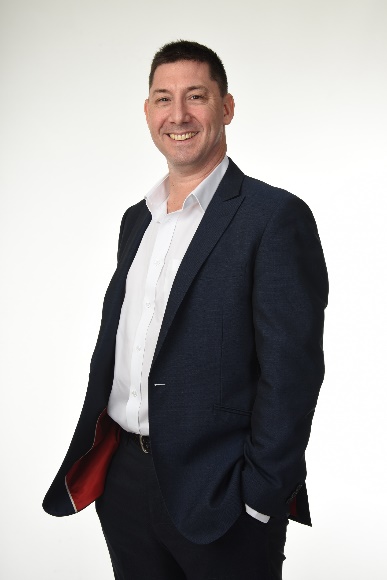 Phil HARBIDGE - PathControl, General Manager - Kuala Lumpur
20+ years Wellbore Positioning
Wellplacement, CA, Risk Assessment, Well QAQC & Optimization
ISCWSA Webmaster
QAQC Sub-committee Chair, 
Drilling Quality and Uncertainty Description, Error model, Collision Avoidance, Well Intercept and Education
Worked :
Civil Engineer, Marine Surveyor  -  Halliburton, Baker Hughes and Schlumberger:	DD Service Companies
PathControl : Intercept Relief Well and Advanced Survey Management
2
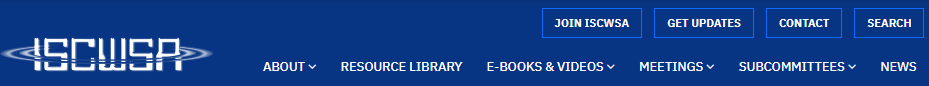 Enhancements
Join ISCWSA Group Form – Completed
Sponsor ISCWSA - Completed
Join ISCWSA Sub-Committees Form – Completed

Registration - Completed
Payments – Fully Functional
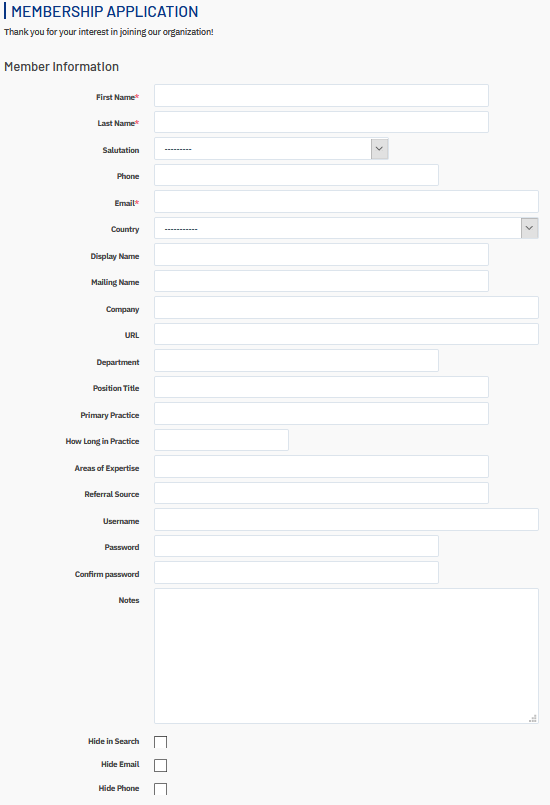 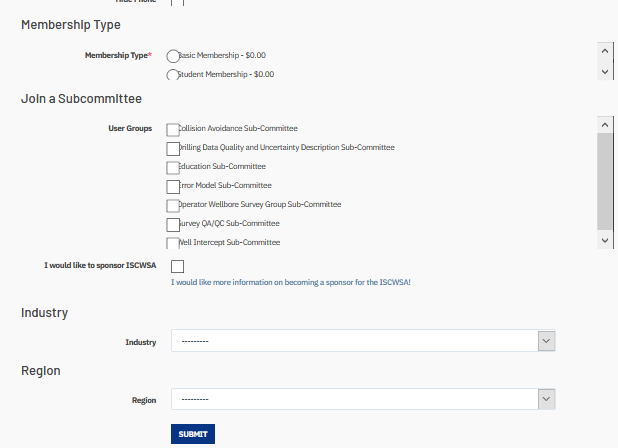 3
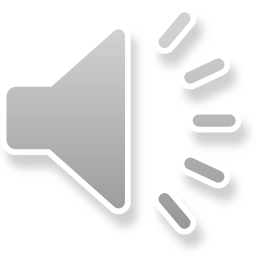 [Speaker Notes: 15 meetings held to date.  Writing and optimizing the content to match the required API format]
Content Management
Sub-Committee Chair Persons are managing their content
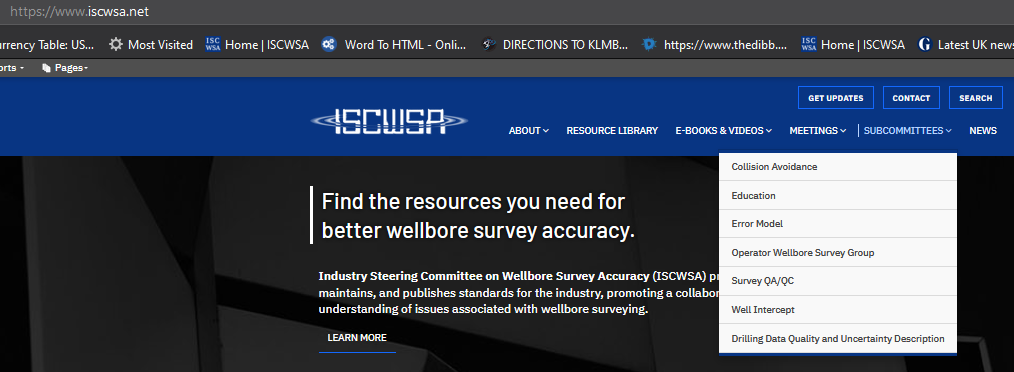 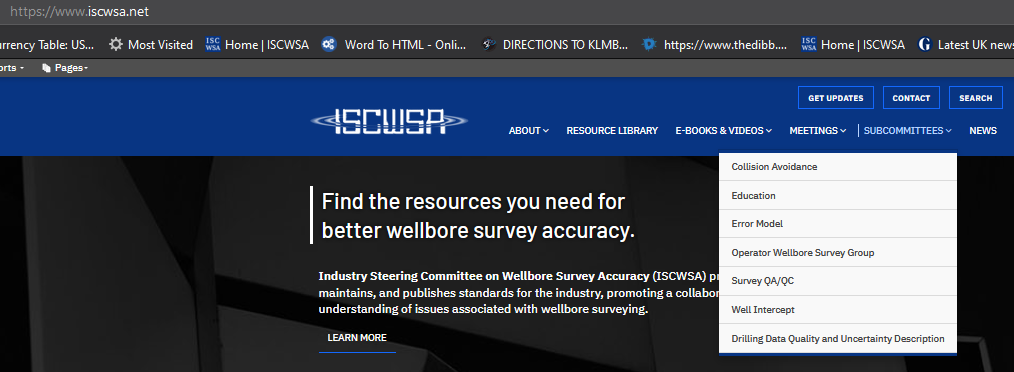 4
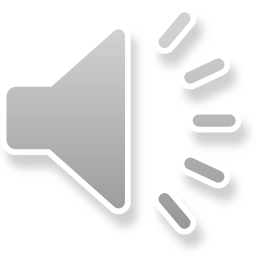 30-Day Traffic
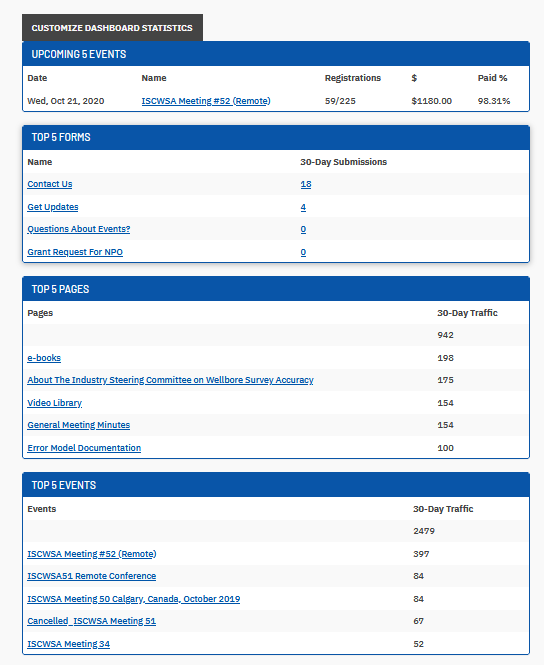 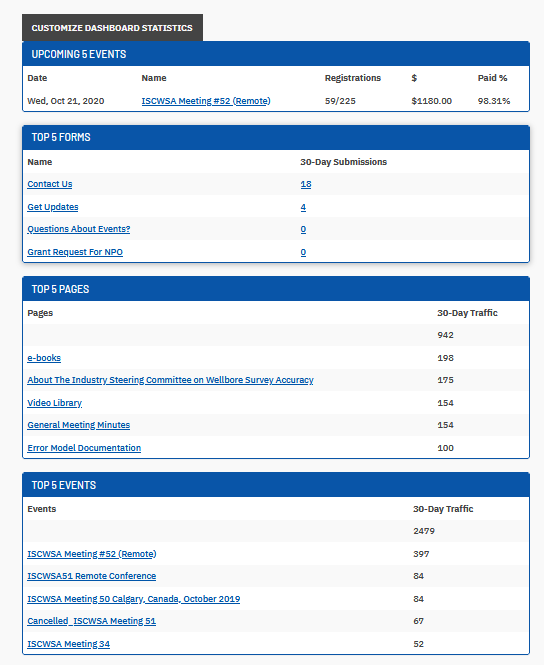 5
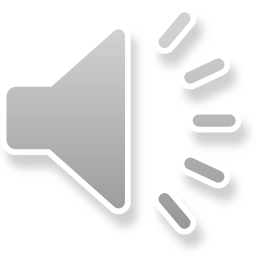 [Speaker Notes: 942 Page visits
2479 clicks on events]
Most Viewed
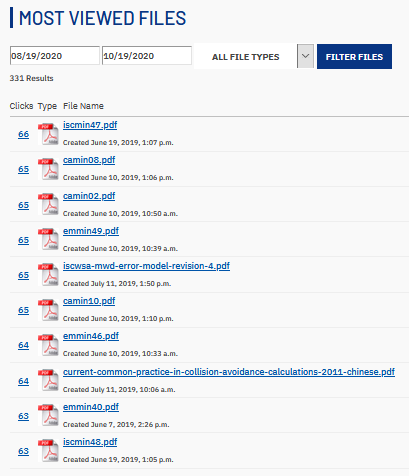 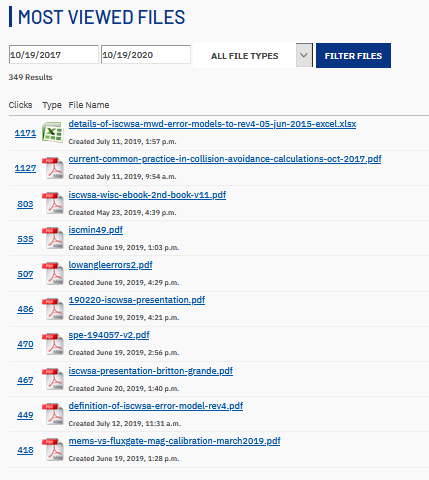 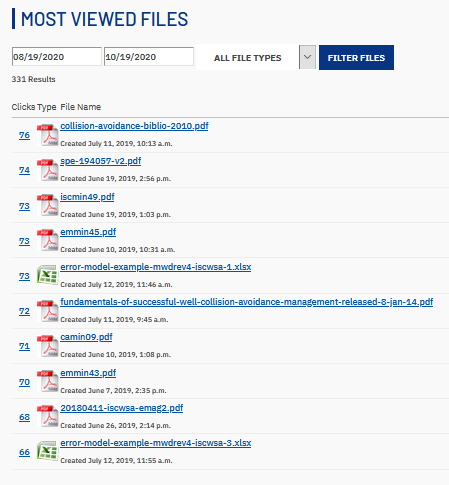 6
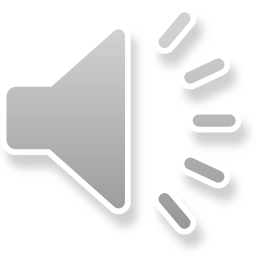 [Speaker Notes: The Most Viewed file on our website is the Rev 4-05-jun-2015-excel file.  Soon to be eclipsed by the Rev 5 excel file,]
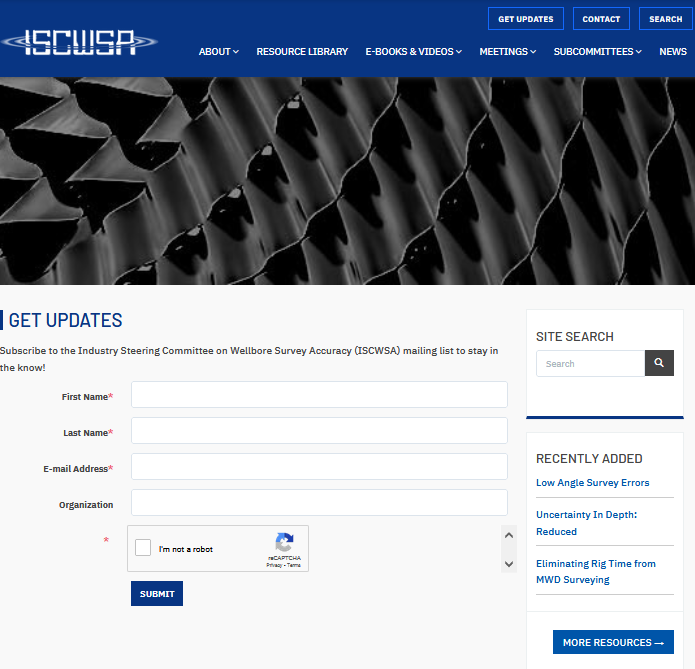 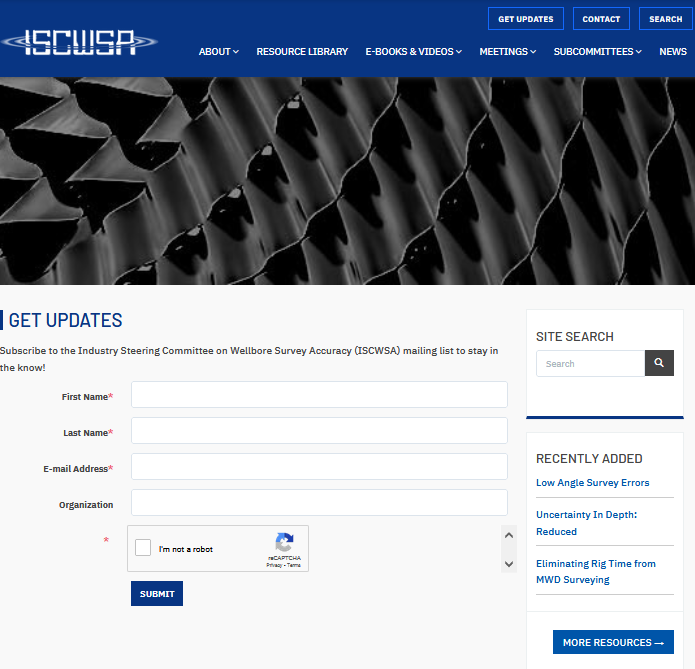 7
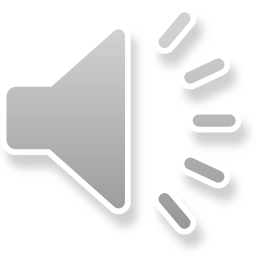 [Speaker Notes: New 
CLICK GET UPDATES,, CONTACT US and SEARCH Buttons are new and allow readers to keep in touch, ask to become a member and give us feedback.
Join ISCWSA and Sub-Committees is coming soon]
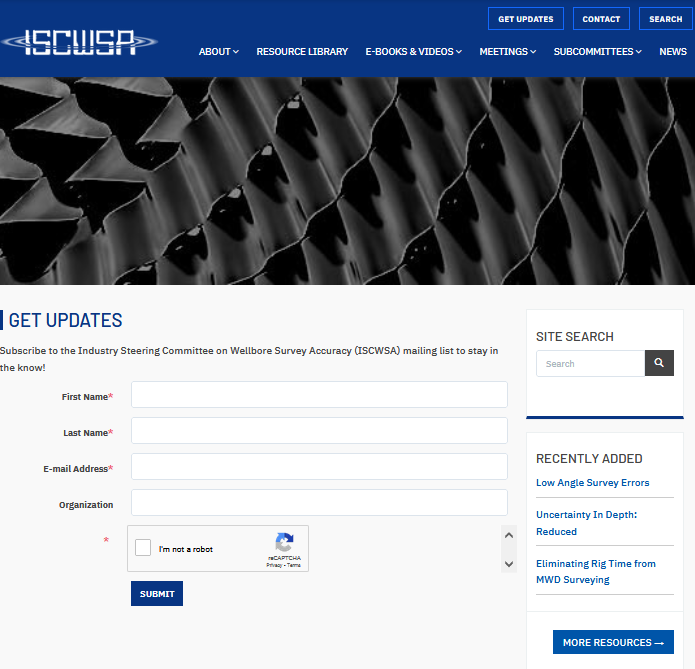 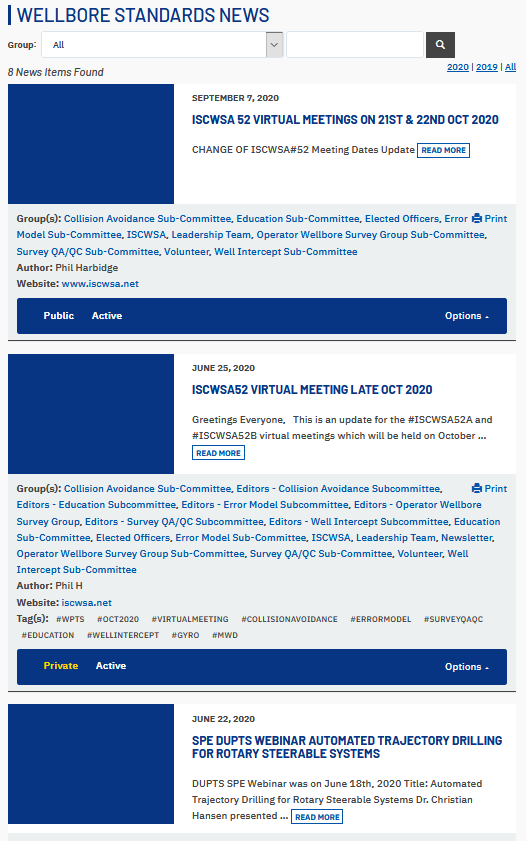 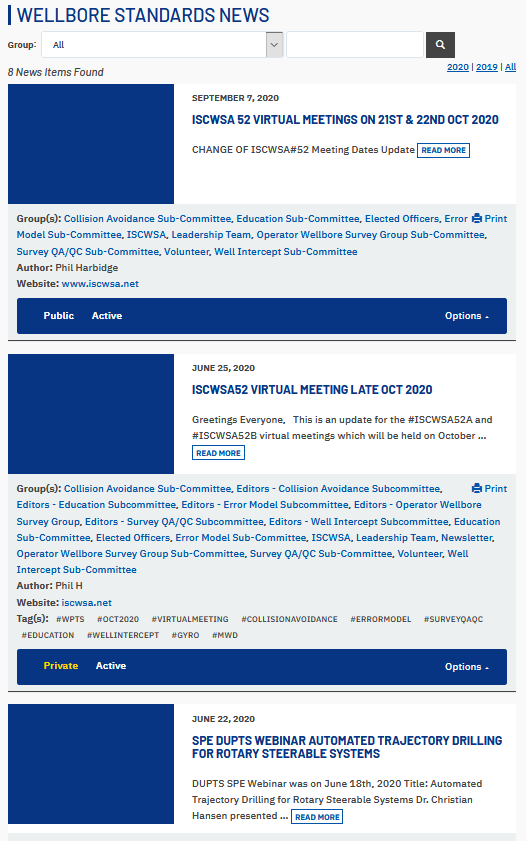 8
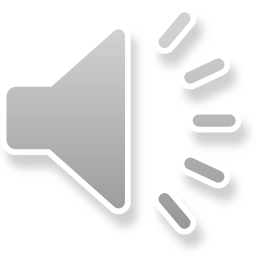 SPE.org WPTS
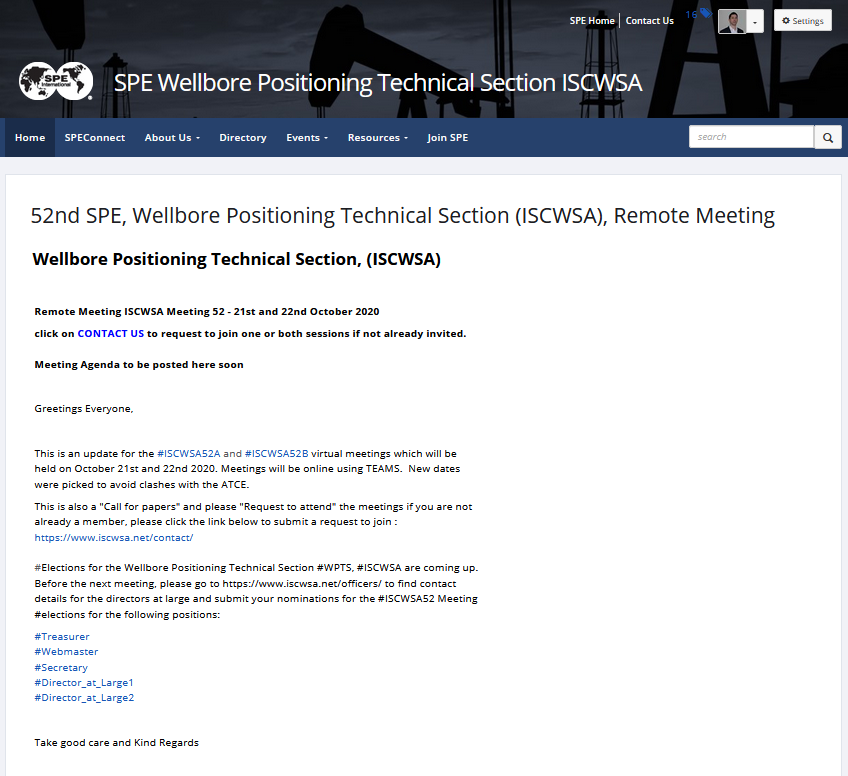 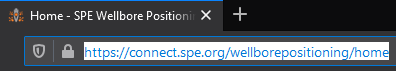 9
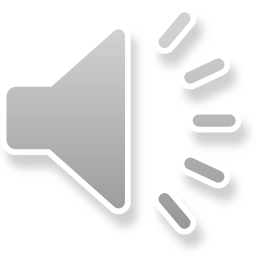 [Speaker Notes: SPE Technical Section website links directly to our ISCWSA.net website]
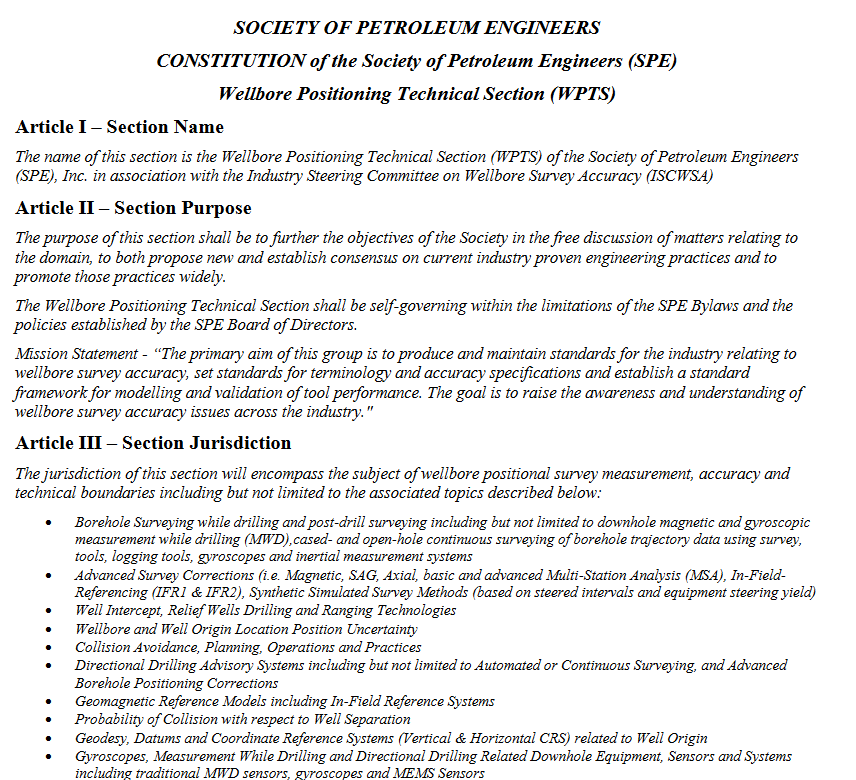 Constitution
Constitution 
Voted in ISC50
Calgary Link on Website
10
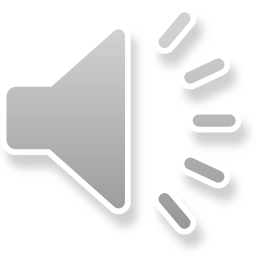 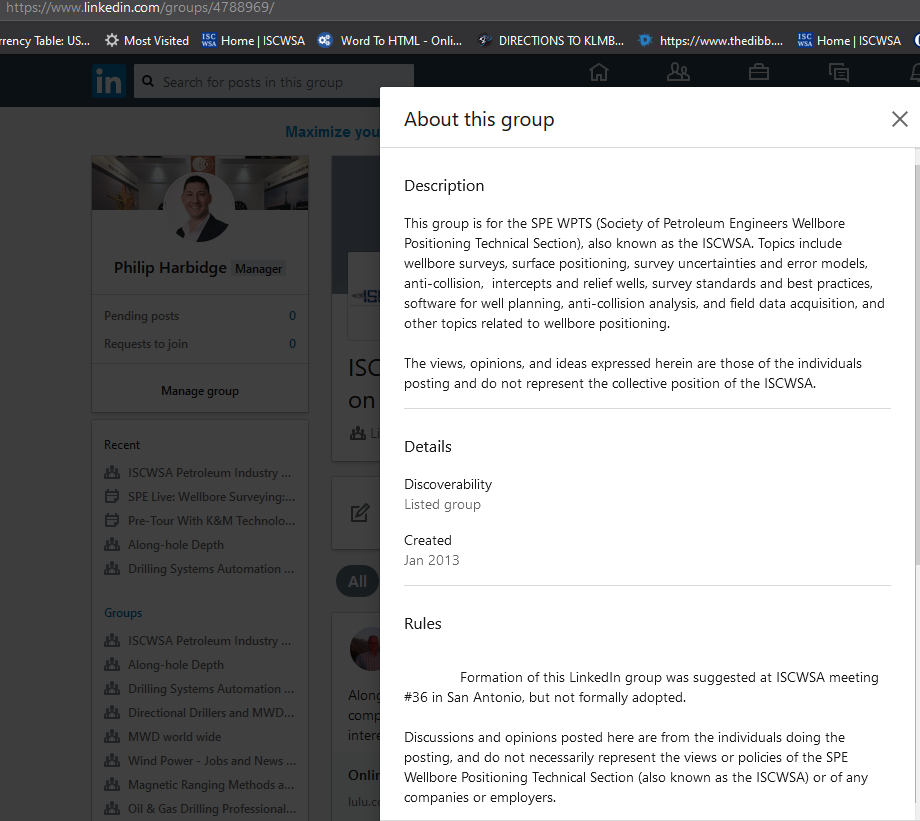 Linkedin
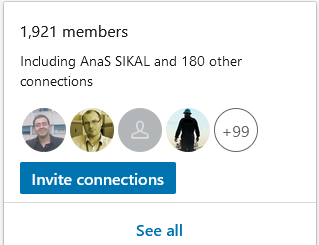 11
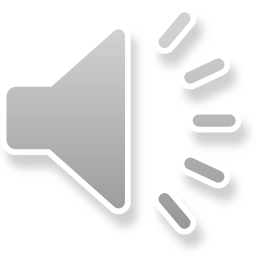 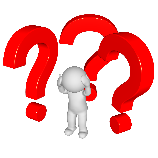 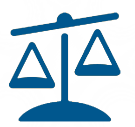 Questions
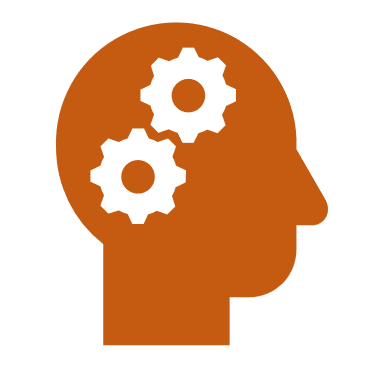 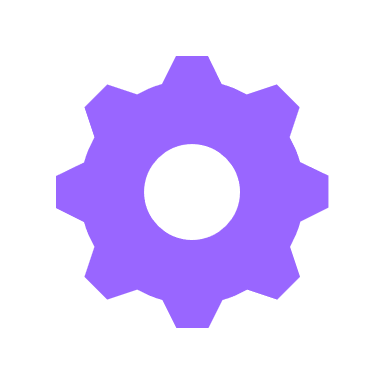 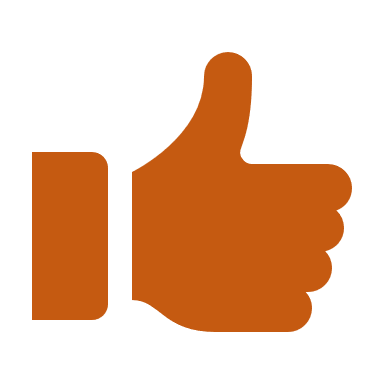 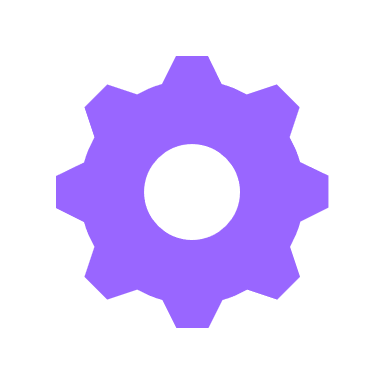 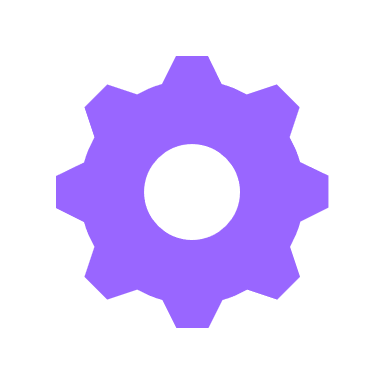 12
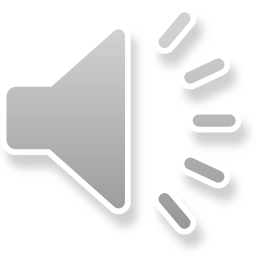